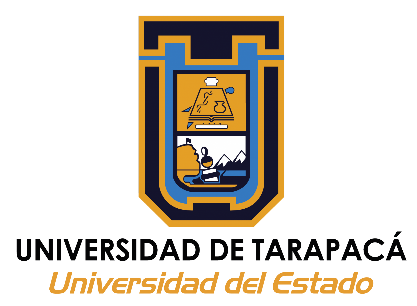 Plan de Proyecto:
“C.A.M.”
Integrantes: Nicolás Jorquera
	        José-IgnacioLeblanc
                  Matias Sandoval
	        Luis Soto
Profesores: Diego Aracena
	       Ricardo Valdivia
[Speaker Notes: © Copyright Showeet.com]
Descripción del Proyecto
Objetivos Generales

Objetivos Específicos

Restricciones
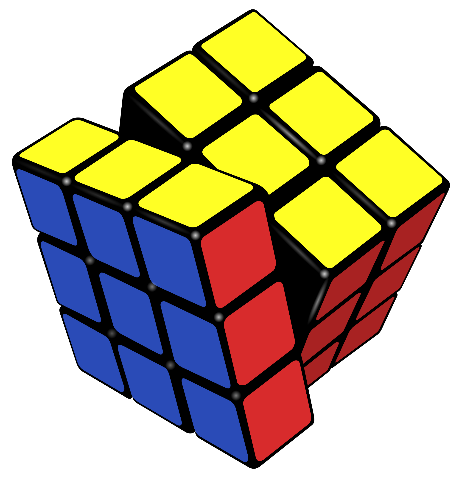 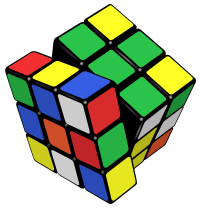 2
[Speaker Notes: © Copyright Showeet.com]
Entregables
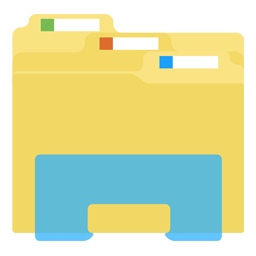 Bitácoras.
Carta Gantt.
Robot EV3.
Aplicación o método de conexión remota.
Código fuente del robot.
Manual de uso.
Formulación del proyecto.
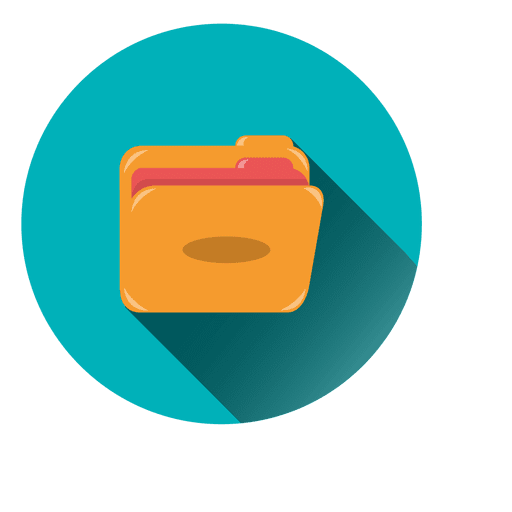 3
[Speaker Notes: © Copyright Showeet.com]
Estructura del equipo
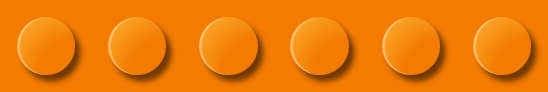 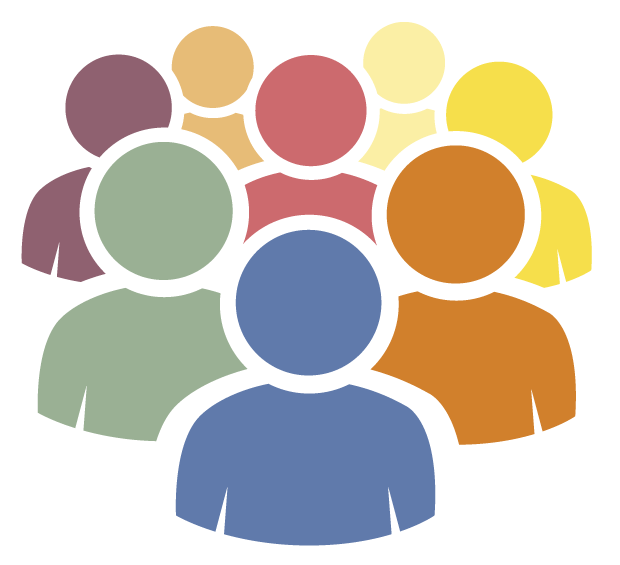 4
[Speaker Notes: © Copyright Showeet.com]
Mecanismos de Comunicación
Correos Electrónicos.
WhatsApp.
Dropbox.
Discord.
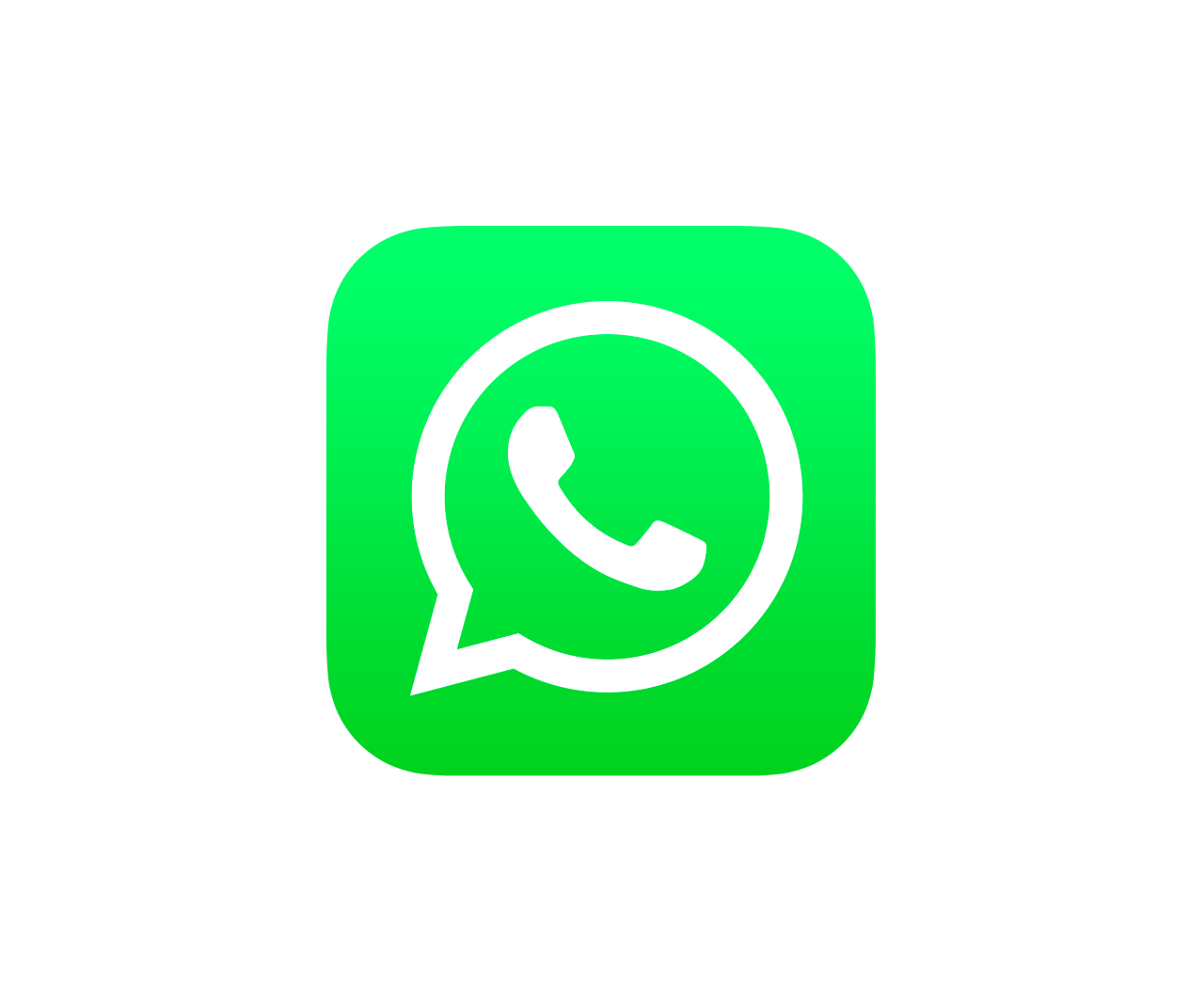 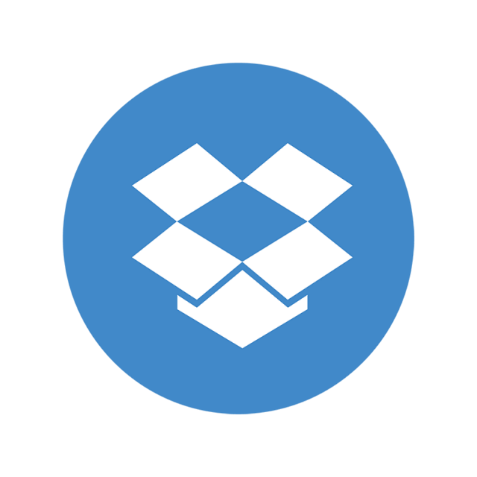 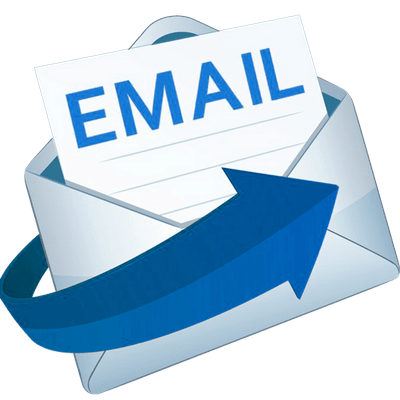 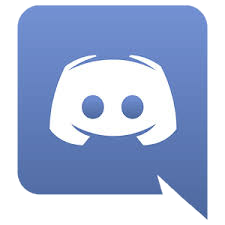 5
[Speaker Notes: © Copyright Showeet.com]
Asignación de tiempo en carta Gantt
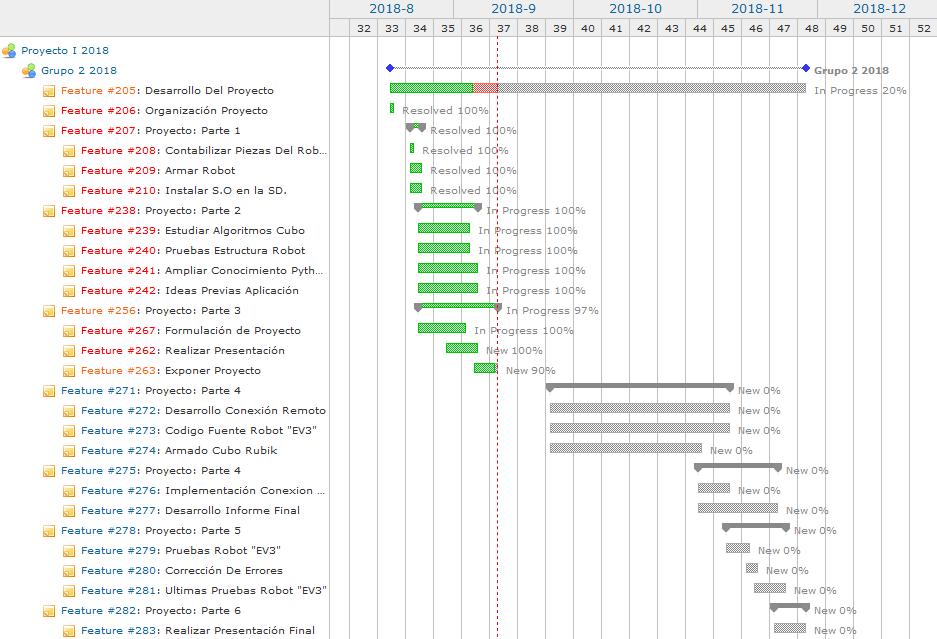 6
[Speaker Notes: © Copyright Showeet.com]
Gestion de Riesgos
7
[Speaker Notes: © Copyright Showeet.com]